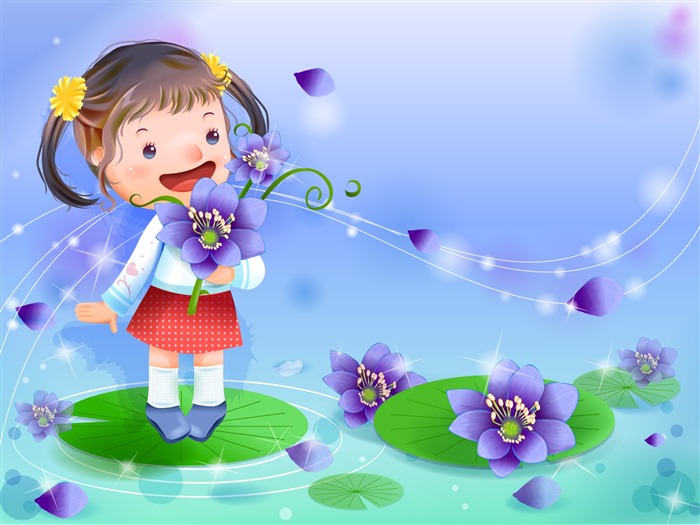 Цель проекта :
Эстетическое развитие  дошкольников средствами хореографии, а также создание фундамента для более серьезного увлечения.
Задача проекта :
Развивать музыкальный вкус и кругозор.
Пробуждать интерес к танцевальному движению.
Научить чувствовать и ощущать музыкальный ритм.
Научить согласовывать движения своего тела с музыкой.
Привить детям необходимые двигательные навыки и умения.
Способствовать оптимизации роста  и развития опорно – двигательного аппарата, формировать правильную осанку, содействовать развитию органов дыхания.
Привить культуру общения между собой, с окружающими.
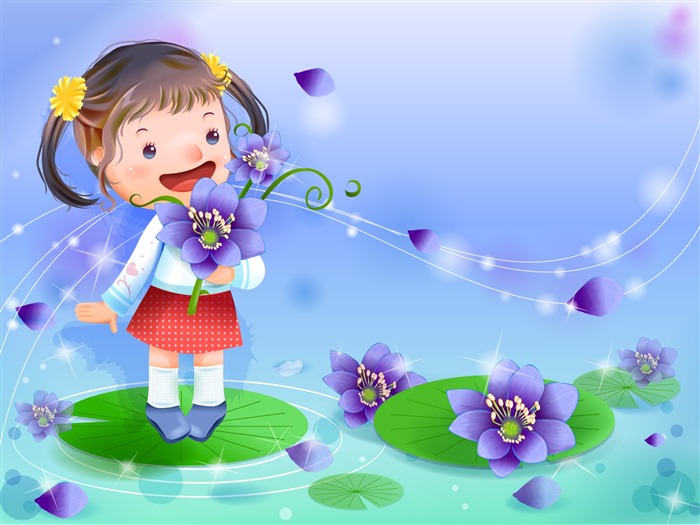 Актуальность проекта:
В последнее время возросло внимание к  проблемам художественно – эстетического  воспитания как важнейшему средству формирования отношения к действительности, средству нравственного и умственного воспитания, формирования гармонично развитой и духовно богатой личности.

Работа хореографического кружка  в нашем детском саду осуществляется на основе программы по танцевально-игровой гимнастике "Са-Фи-Дансе", рассчитанная на четыре года обучения детей от 3 до 7 лет. Программа направлена на всестороннее, гармоничное развитие детей дошкольного возраста.
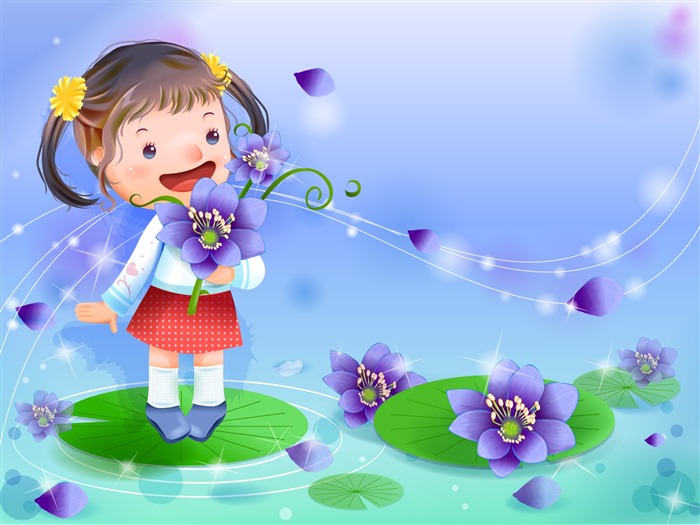 Объект исследования :
Процесс эстетического воспитания детей дошкольного возраста.
Предмет исследования :
Использование средств хореографии для формирования эстетических представлений дошкольников.
Направления работы в рамках эстетического воспитания:  
Работа с детьми
Работа с педагогами
Работа с родителями
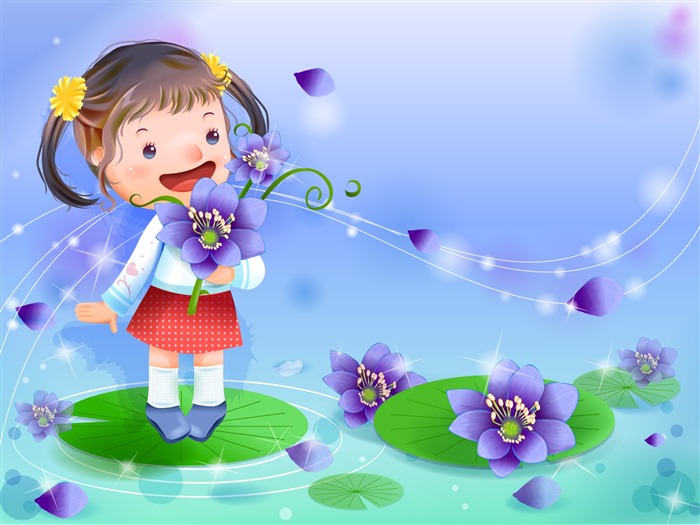 В танце ребёнок проявляет свои способности, свою творческую активность, развивается его фантазия, творческие способности. Занятия хореографией помогают детям снять психологические и мышечные зажимы, выработать чувство ритма, уверенность в себе, развить  выразительность, научиться двигаться в соответствии с 	музыкальными образами, что необходимо для сценического выступления, а также воспитать в себе выносливость, скорректировать  осанку,  координацию,  постановку	корпуса, что необходимо не только для занятия танцем, но и для здоровья в целом.
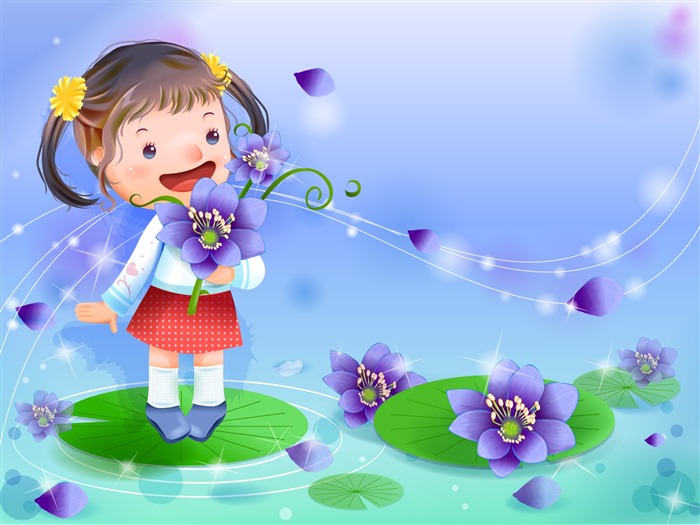 Инновационный проект
                               ( танцевально-игрового кружка )
                                     «СА-ФИ-ДАНСЕ»


Музыкальный руководитель:
Исаева Н.Е.
«Наши дети настолько талантливы, насколько мы в них верим и насколько раскрываем их личностный потенциал»
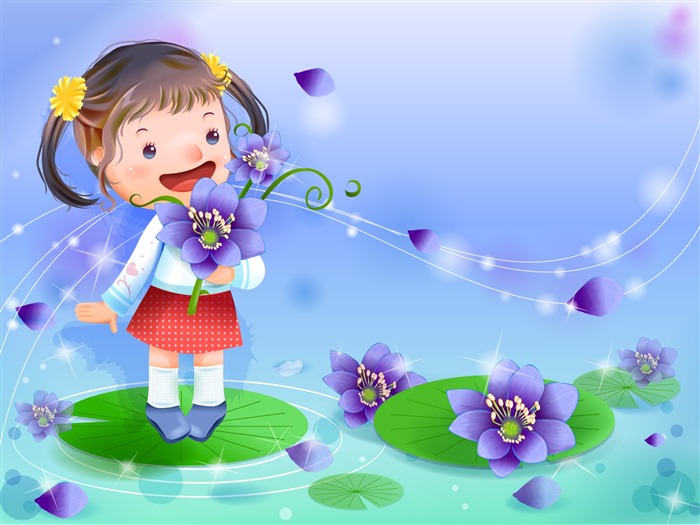 Структура танцевально-игрового кружка 
                                     «СА-ФИ-ДАНСЕ» :
Организованный вход детей в музыкальный зал. Построение в две шеренги (мальчики и девочки).
Приветствие.
Пальчиковая гимнастика.
Музыкально – ритмические игры.
Разминка по кругу (различные виды ходьбы, бега).
Дыхательная гимнастика.
Перестроения.
Игровая гимнастика на середине зала. Элементы классического, народного танца.
Партерная гимнастика, игропластика.
 Разучивание материала, этюдов, композиций.
Танцевальные игры.
Поклон.
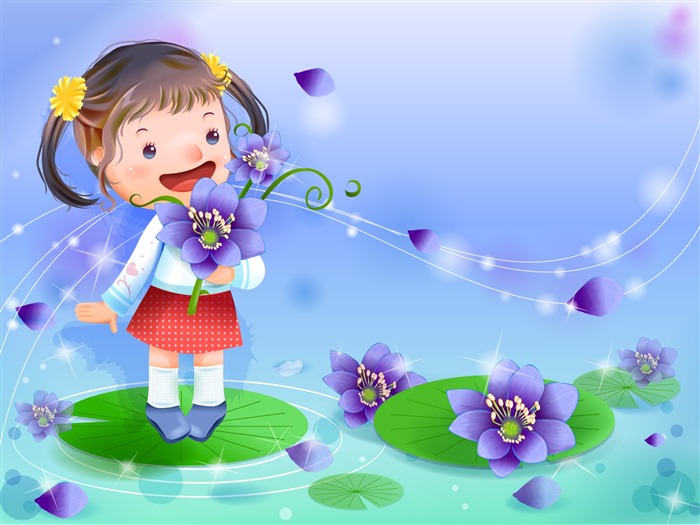